Фундаментальные опыты в квантовой физике
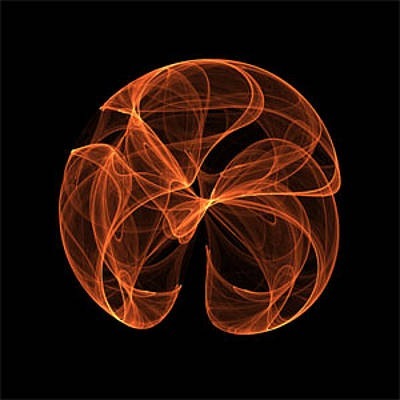 План занятия
Теоретическая часть
Зарождение квантовой теории
Фундаментальные опыты
Корпускулярно-волновой дуализм света
Опыты Столетова по изучению фотоэффекта. Красная граница фотоэффекта. Теория фотоэффекта Эйнштейна
Опыт Франка–Герца
Эксперименты Э. Резерфорда по рассеянию альфа-частиц
Боровская модель атома
Практическая часть
Демонстрация фотоэффекта
Камера Вильсона (демонстрация компьютерное моделирование)
Изучение атомных спектров (компьютерное моделирование)
Лабораторная работа (компьютерное моделирование)
«Изучение фотоэффекта»
Зарождение квантовой теории
В конце XIX в. многие ученые считали, что развитие физики завершилось по следующим причинам:
Больше 200 лет существуют законы механики, теория всемирного тяготения.
Разработана МКТ.
Подведен прочный фундамент под термодинамику.
Завершена максвелловская теория электромагнетизма.

М. Планк указал путь выхода из трудностей
Фундаментальные опыты
Гипотеза Де Бройля. Корпускулярно-волновой  дуализм света
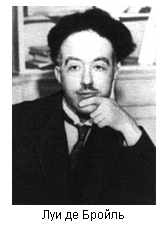 Корпускулярно-волновой дуализм- представления о двуединстве материального мира, в котором все объекты обладают волновыми и корпускулярными свойствами.
 Впервые такой дуализм был обнаружен при исследованиях света, ведущего себя, в зависимости от условий эксперимента, то как электромагнитная волна, то как дискретная частица.
Опыты Столетова по изучению фотоэффекта. Красная граница фотоэффекта. Теория фотоэффекта Эйнштейна
Столетов исследовал фотоэффект: сравнил его величину для различных металлов, изучил влияние состояния поверхности металла на его способность к фотоэмиссии, измерил зависимость тока эмиссии от интенсивности и длины волны света, и температуры . Он получил данные о фотоэффекте, и обобщил в виде 3 законов.
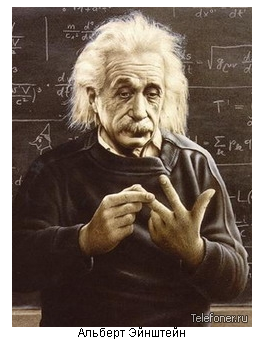 Опыт Франка–Герца
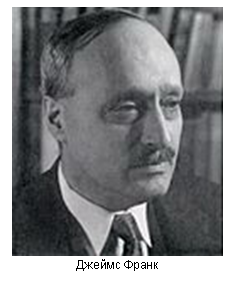 В опыте Франка–Герца исследовалась
 возможность неупругих столкновений 
атомов ртути с разогнанными 
электрическим полем электронами.
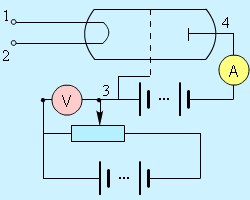 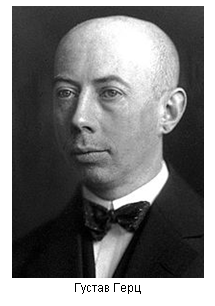 Схема экспериментальной установки
Эксперименты Э. Резерфорда по рассеянию альфа-частиц на атомах тяжелых элементов
Резерфорд, исследуя внутреннюю структуру атомов золота ударами быстрых альфа-частиц, обнаружил, что внутри атома имеется очень малое ядро, способное оттолкнуть альфа-частицу на угол, близкий к 180 градусам. 
В этом положительно заряженном ядре, согласно экспериментам, была сосредоточена практически вся масса атома.
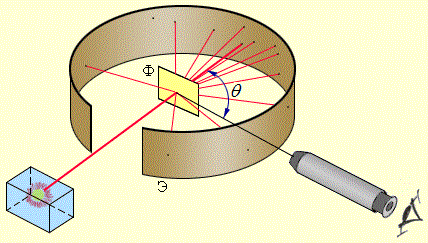 Демонстрация
Модель атома Бора
1913 год. Модель атома Бора. Планетарная модель.  Используя модель атома Резерфорда и теорию Планка обосновал модель атома водорода
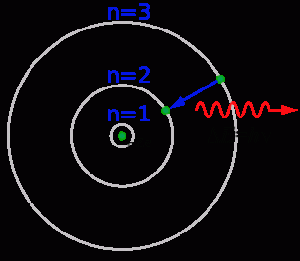 Модели некоторых атомов
Демонстрация фотоэффекта
Сформулируйте законы фотоэффекта
Камера Вильсона
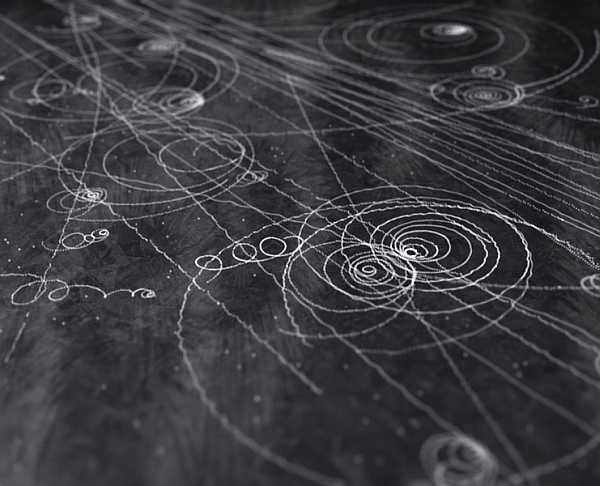 Камера Вильсона  (она же туманная камера) - один из первых в истории  приборов для регистрации следов (треков) заряженных частиц.
Следы от частиц
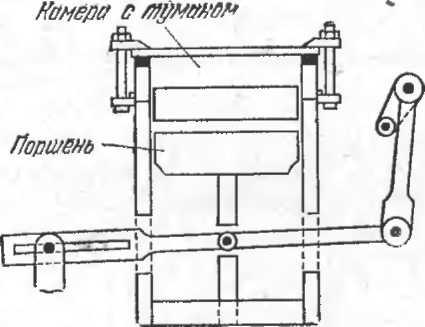 Лабораторная работа «Изучение атомных спектров»
Цель работы: изучение атомных спектров излучения и поглощения; определение постоянной Планка по спектру атома водорода.
Лабораторная работа «Изучение фотоэффекта»
Цель работы: изучение явления фотоэффекта, экспериментальное определение постоянной Планка